SERIE DE LA TABLA DE MULTIPLICAR DEL 9
0, 9, 18, 27, 36, 45, 54, 63, 72, 81, 90
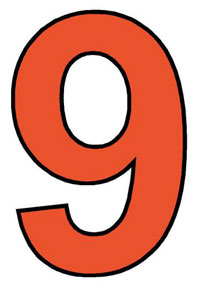 TABLA DE MULTIPLICAR DEL 9
9x0= 0
9x1= 9
9X2= 18
9x3= 27
9x4= 36
9X5= 45
9X6= 54
9X7= 63
9x8= 72
9x9= 81
9x10= 90
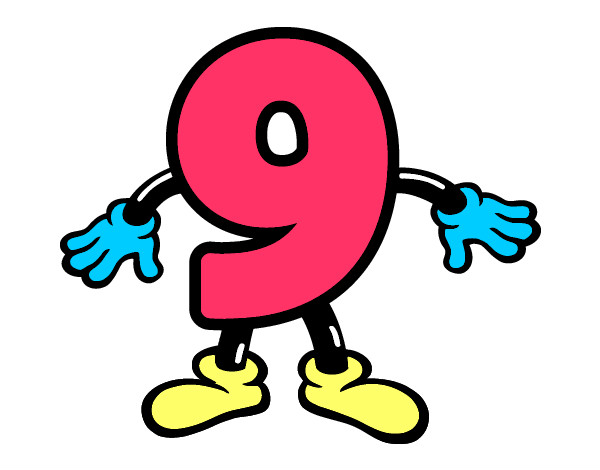 Tabla de Multiplicar del 9
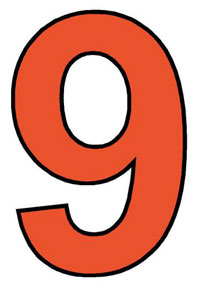 0 pelotas
0 grupo
9 x 0 = 0
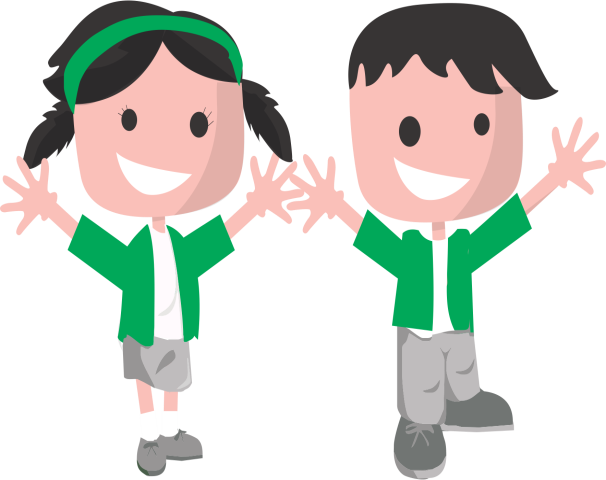 Tabla de Multiplicar del 9
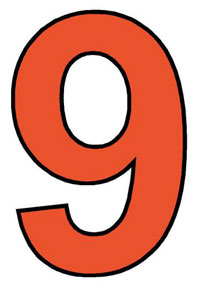 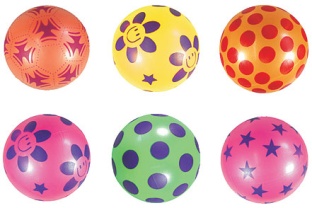 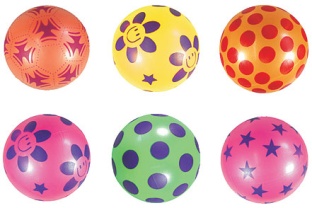 9 pelotas
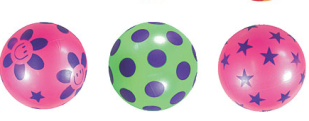 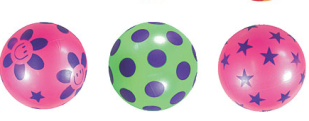 1 grupo
9 x 1 = 9
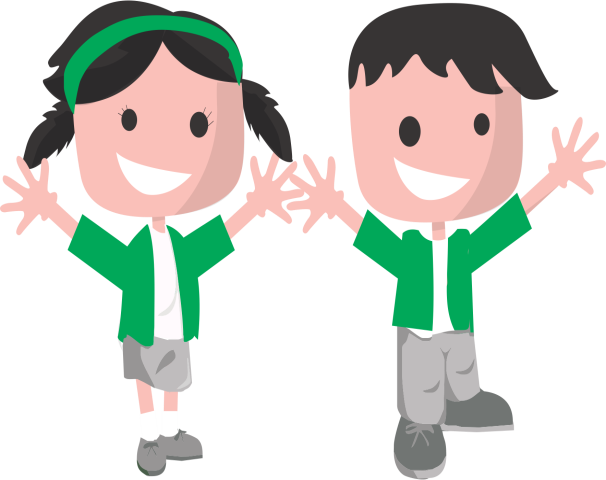 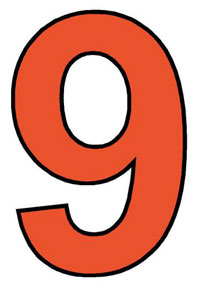 Tabla de Multiplicar del 9
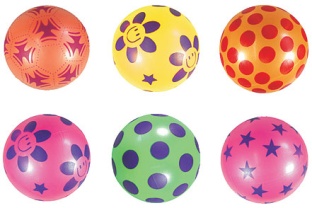 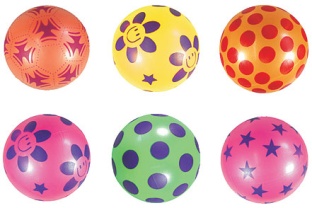 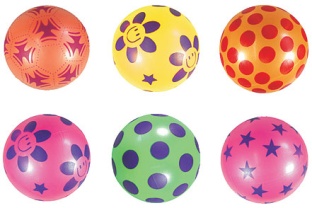 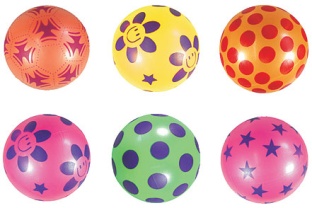 9 pelotas
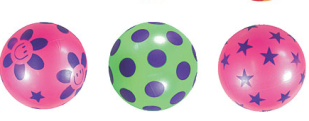 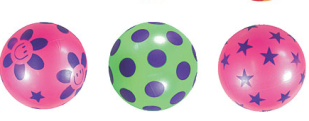 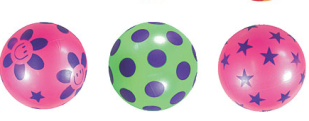 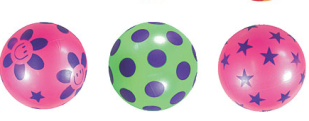 2 grupos
9 x 2 = 18
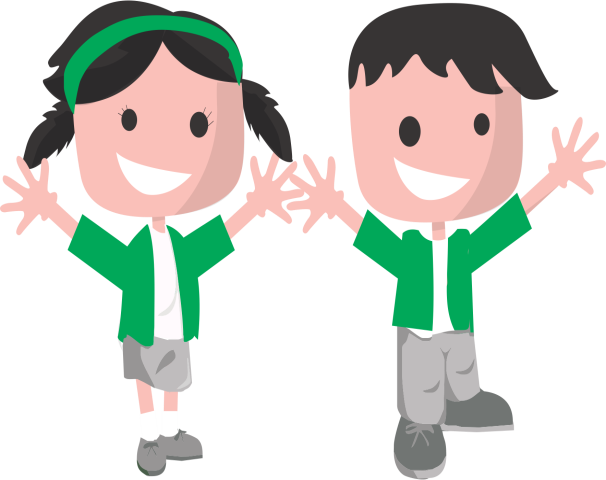 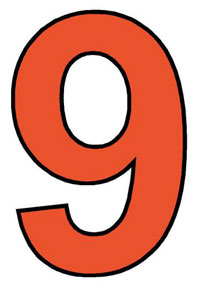 Tabla de Multiplicar del 9
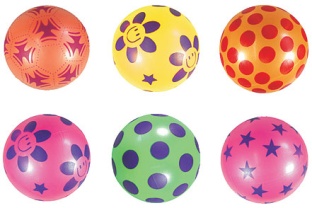 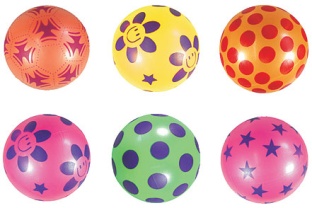 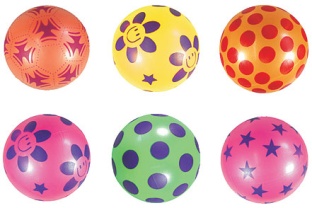 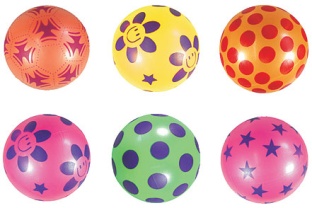 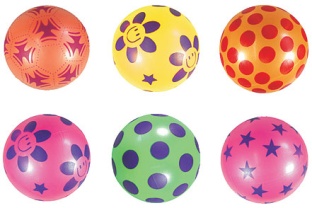 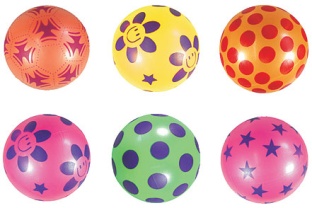 9 pelotas
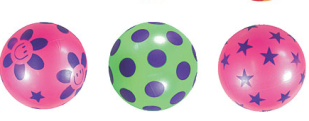 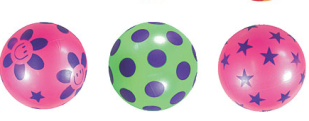 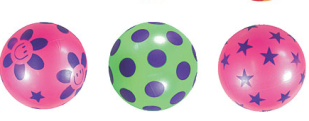 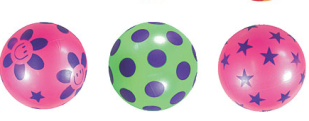 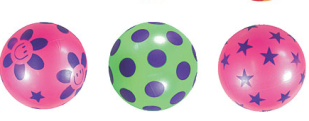 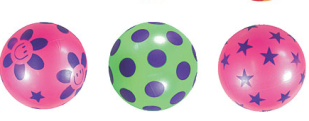 3 grupos
9 x 3 = 27
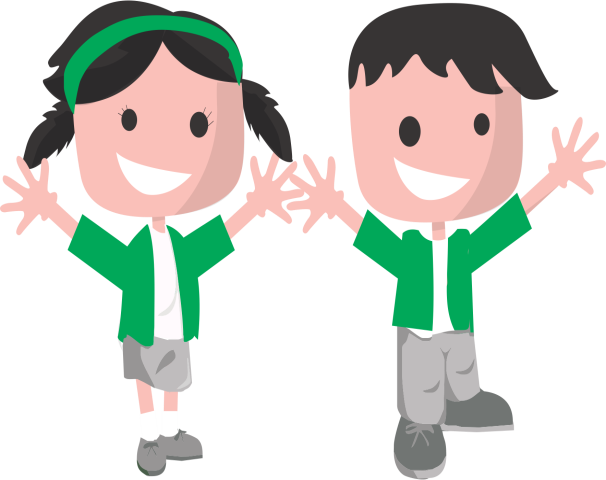 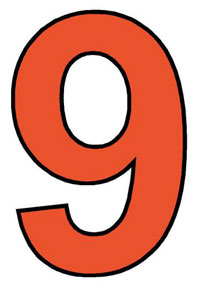 Tabla de Multiplicar del 9
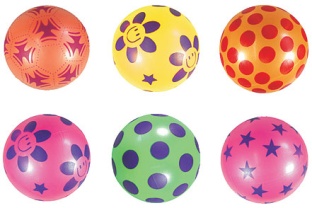 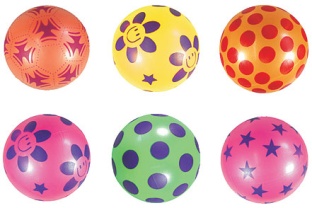 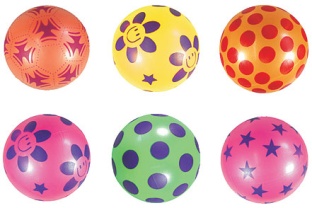 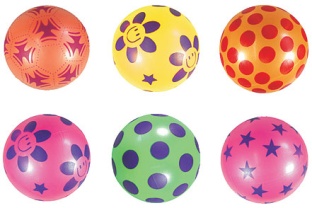 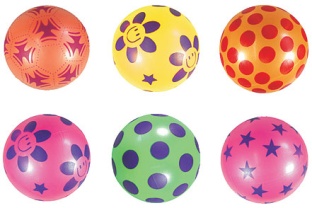 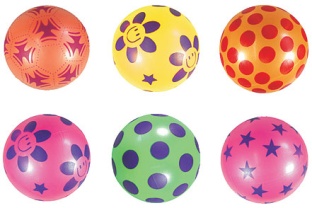 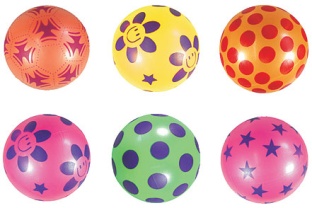 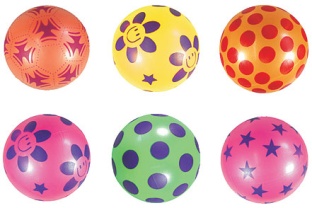 9 pelotas
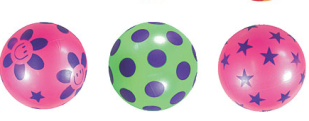 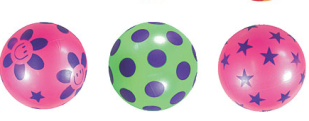 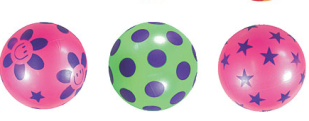 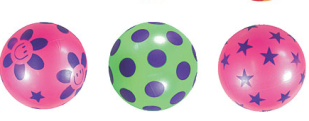 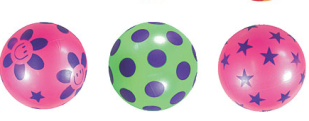 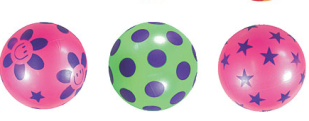 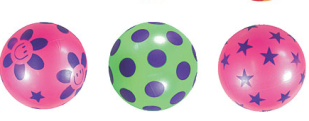 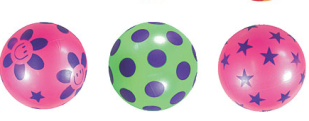 4 grupos
9 x 4 = 36
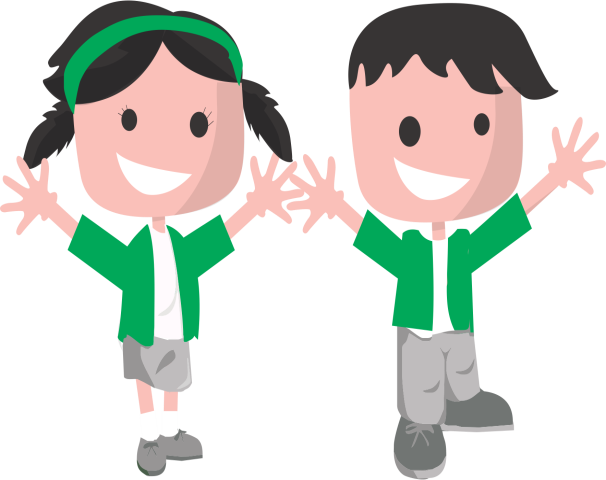 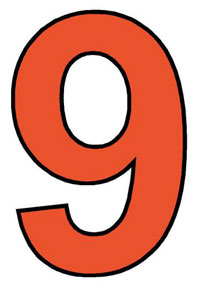 Tabla de Multiplicar del 9
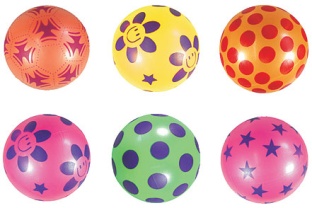 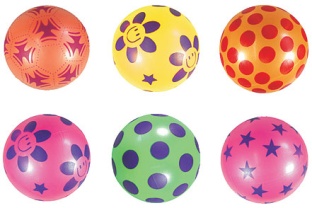 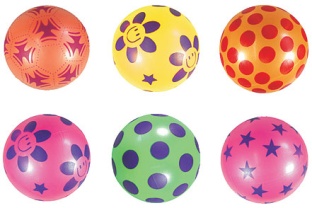 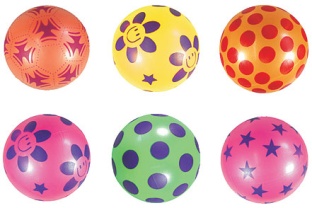 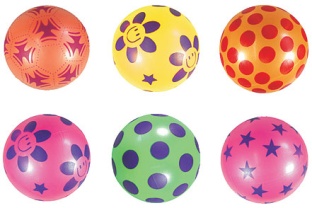 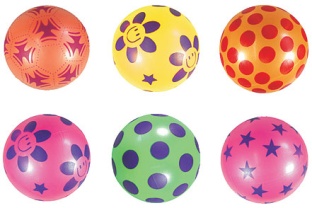 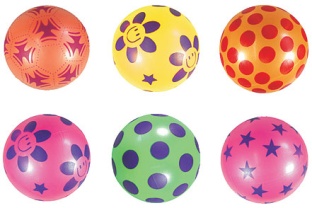 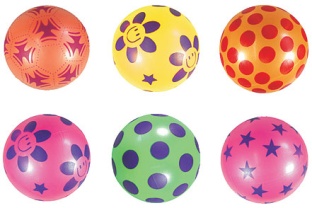 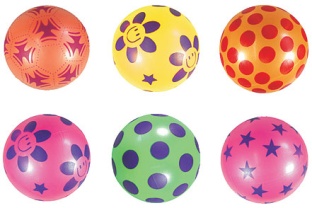 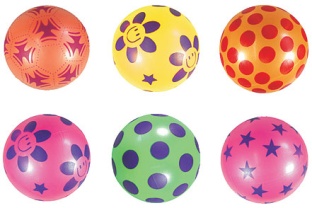 9 pelotas
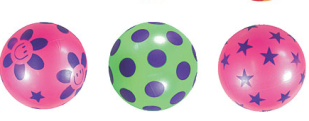 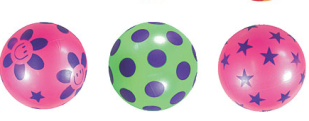 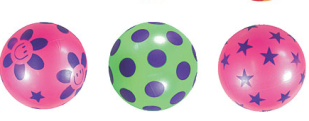 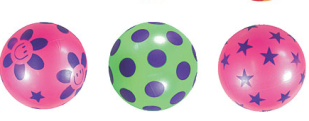 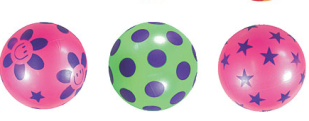 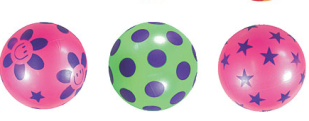 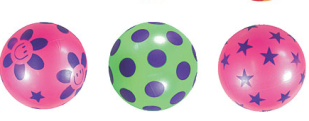 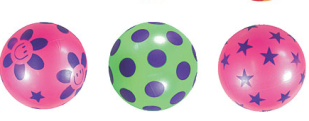 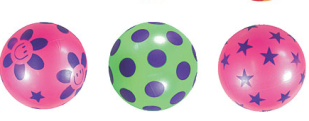 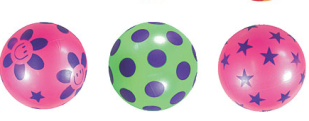 5 grupos
9 x 5 = 45
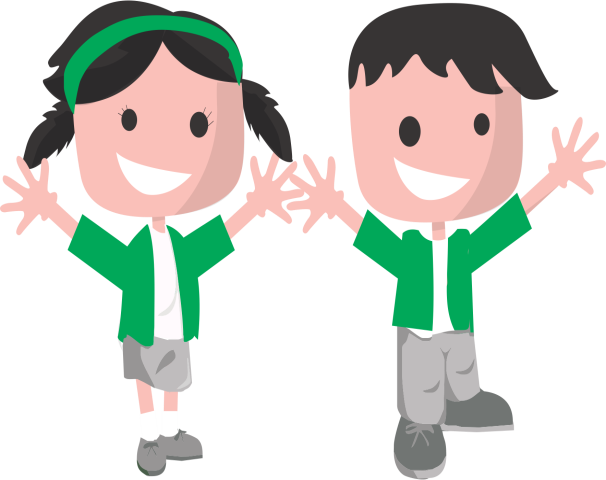 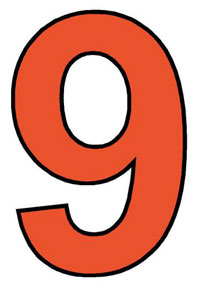 Tabla de Multiplicar del 9
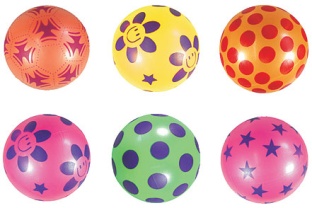 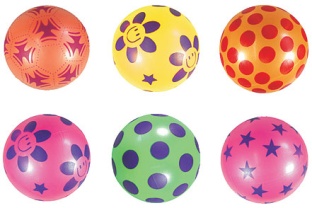 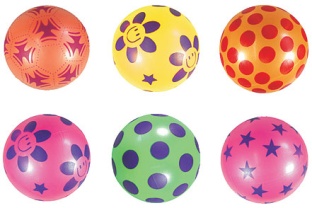 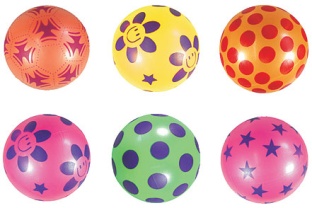 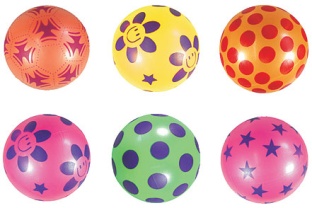 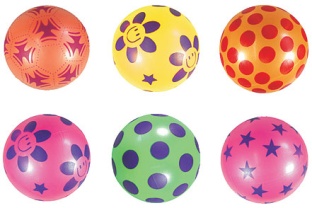 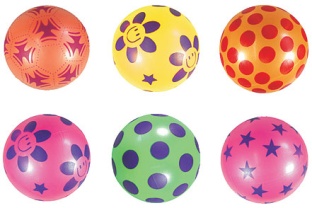 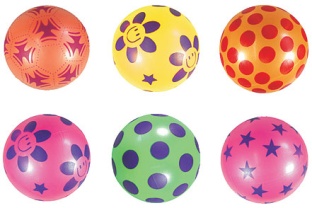 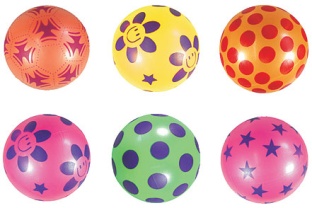 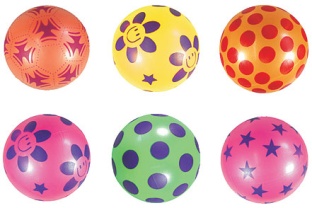 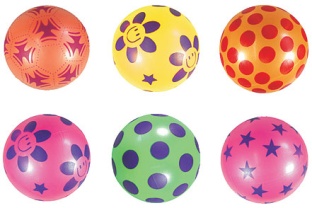 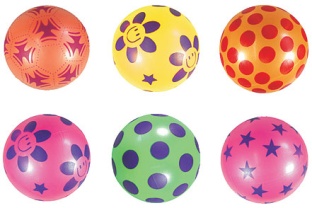 9 pelotas
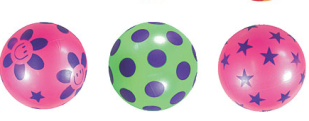 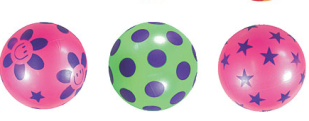 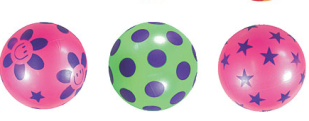 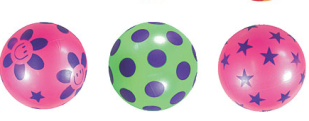 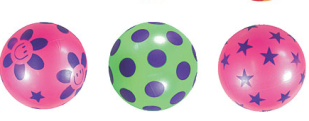 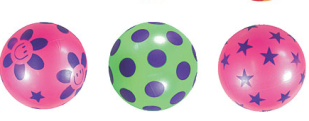 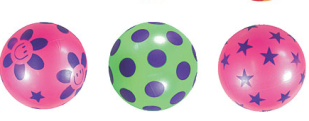 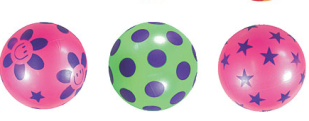 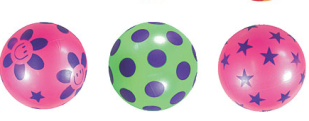 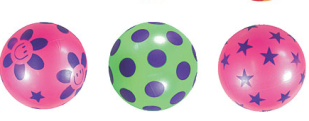 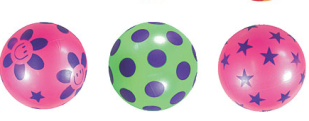 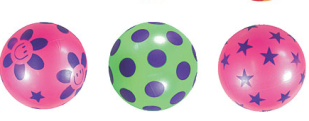 6 grupos
9 x 6 = 54
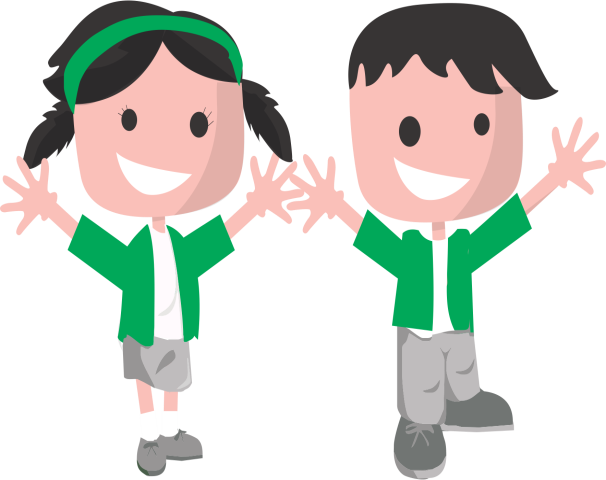 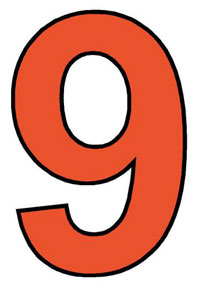 Tabla de Multiplicar del 9
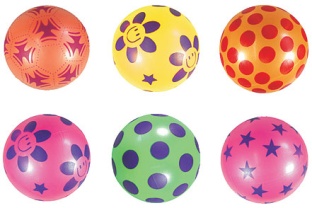 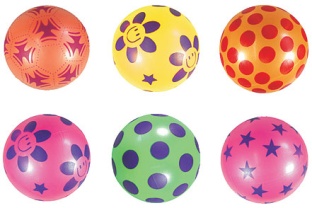 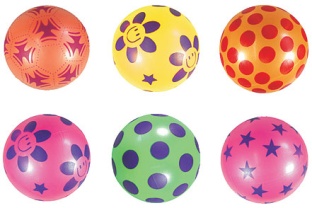 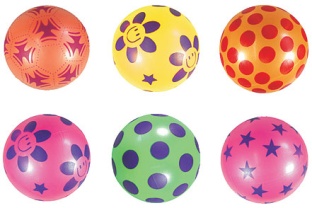 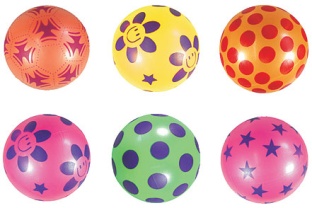 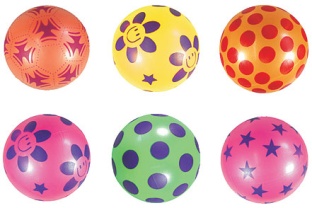 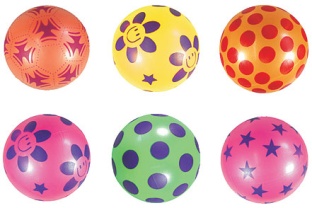 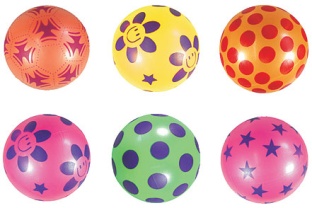 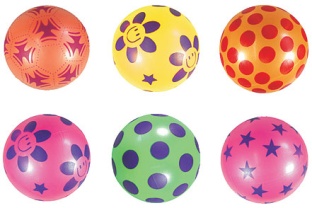 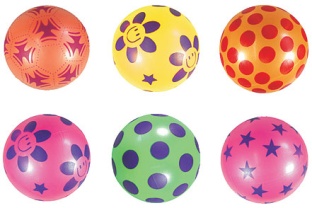 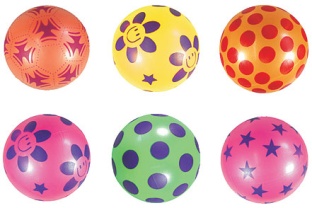 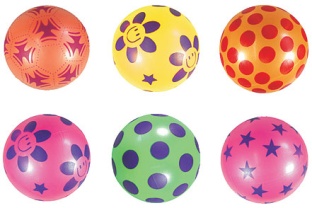 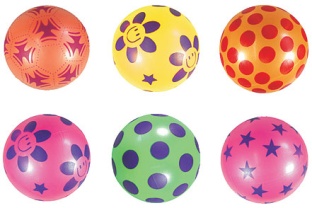 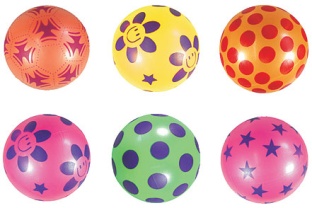 9 pelotas
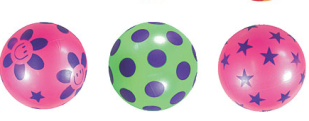 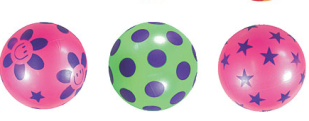 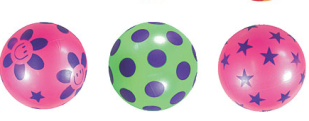 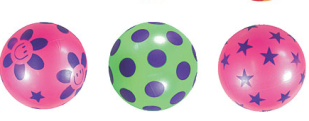 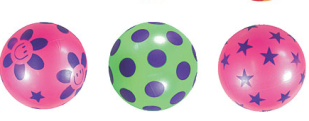 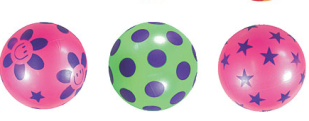 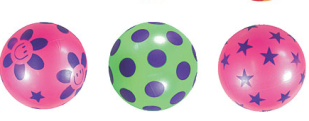 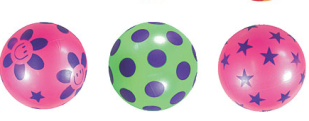 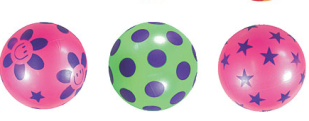 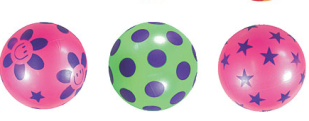 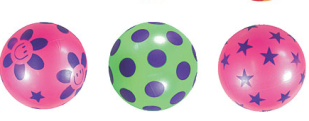 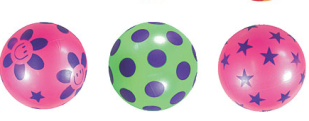 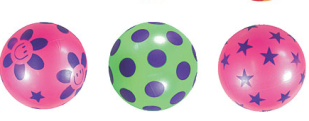 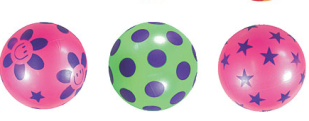 7 grupos
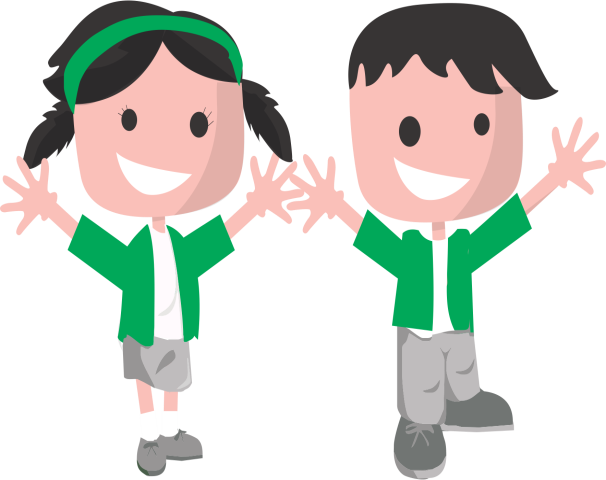 9 x 7 = 63
Tabla de Multiplicar del 9
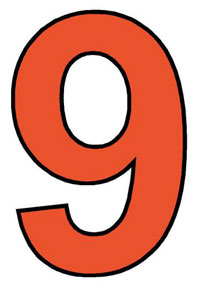 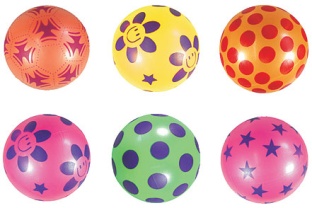 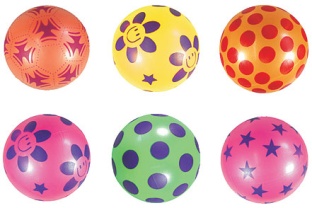 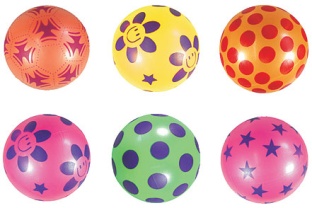 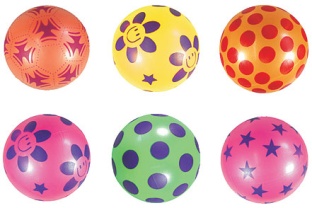 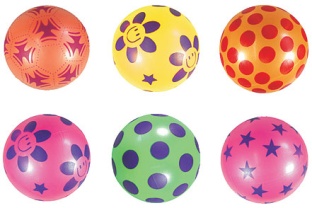 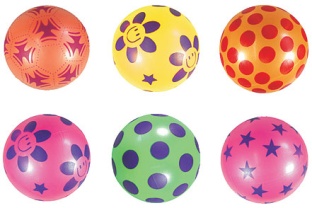 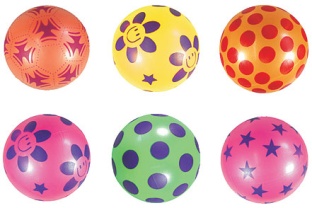 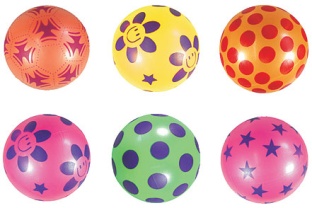 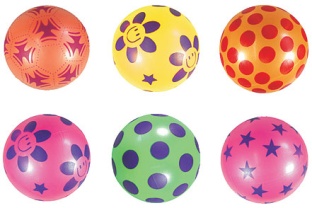 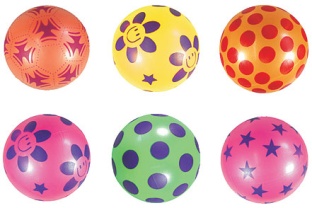 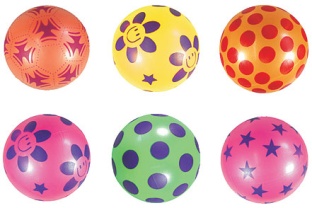 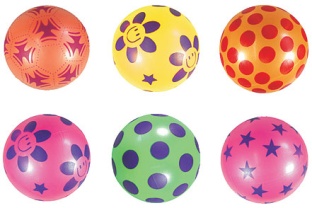 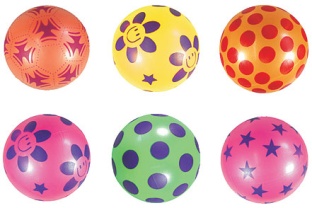 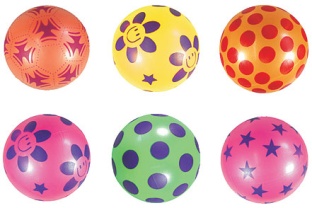 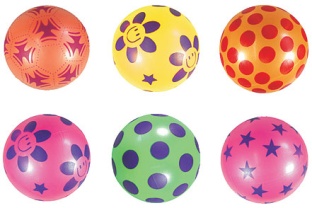 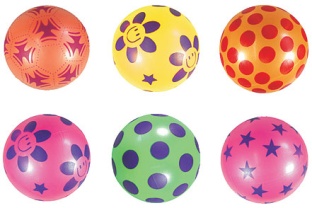 9 pelotas
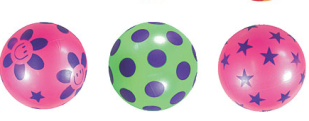 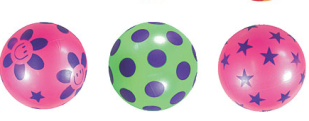 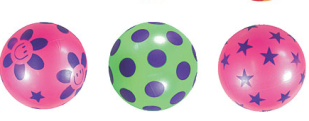 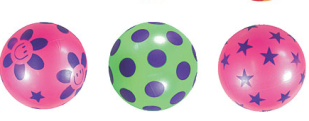 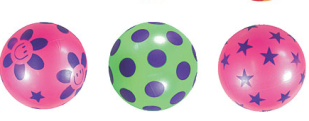 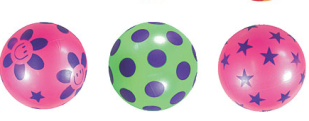 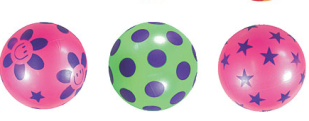 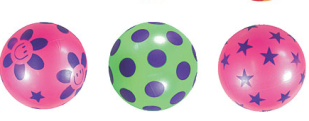 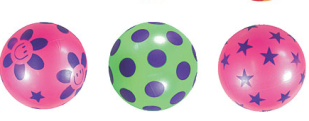 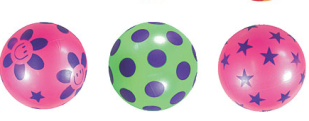 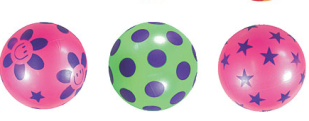 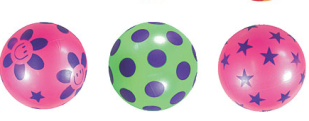 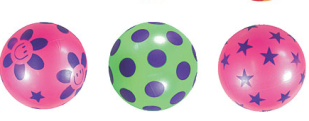 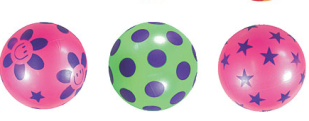 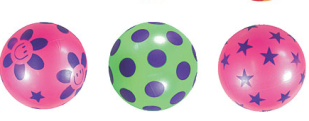 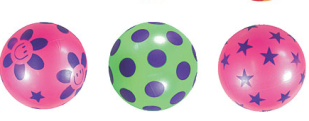 8 grupos
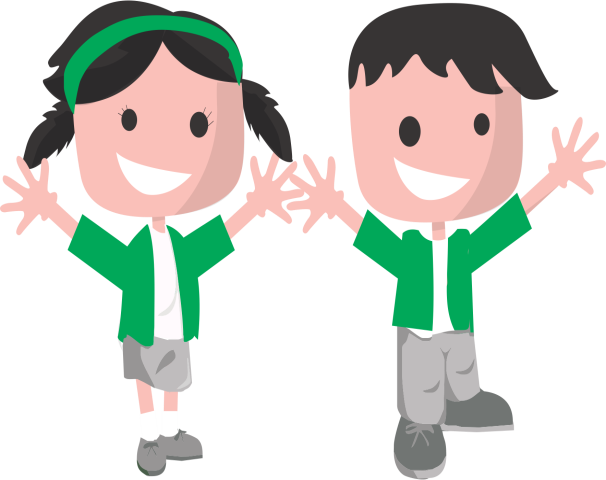 9 x 8 = 72
Tabla de Multiplicar del 9
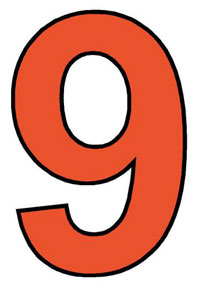 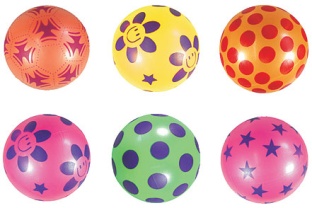 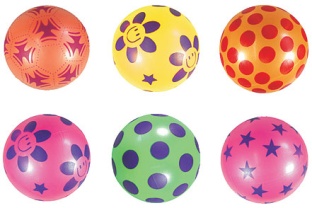 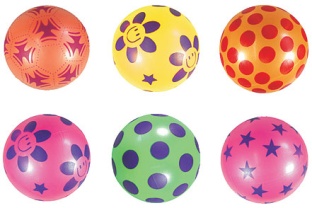 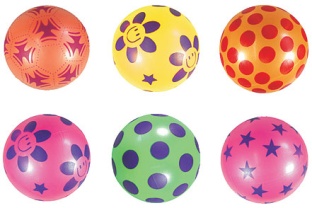 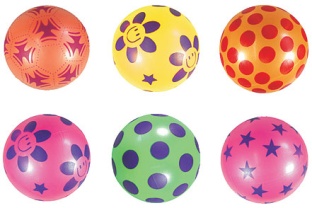 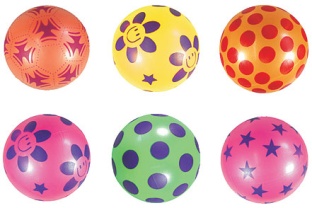 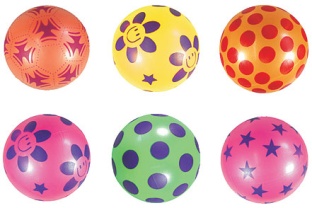 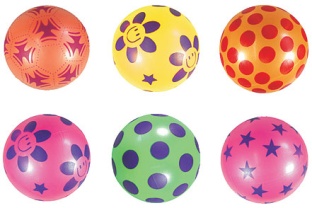 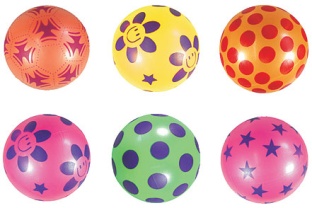 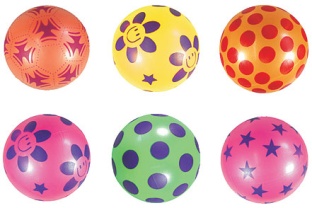 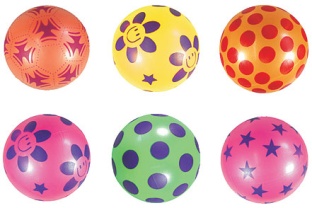 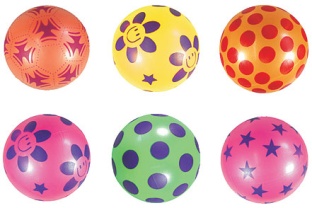 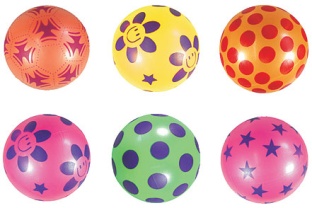 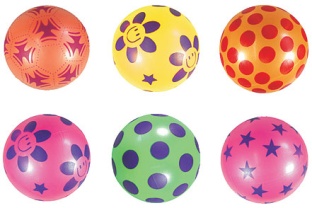 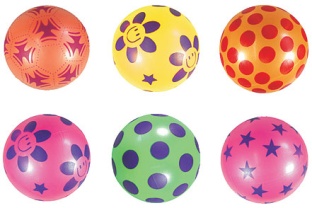 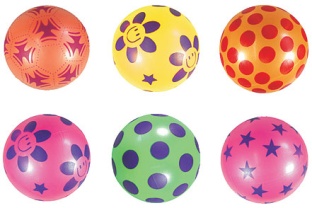 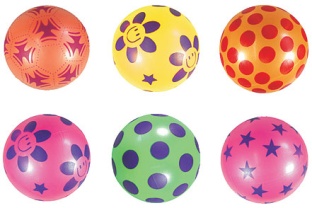 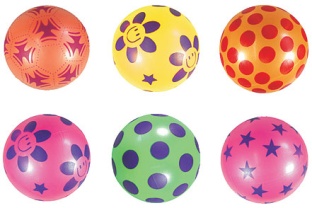 9 pelotas
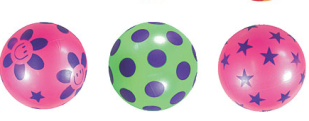 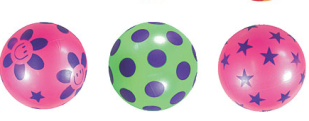 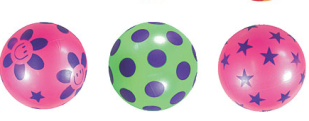 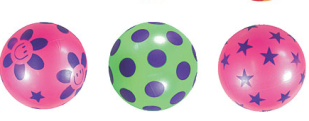 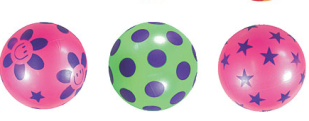 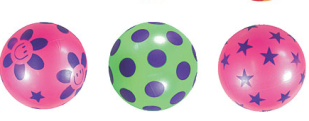 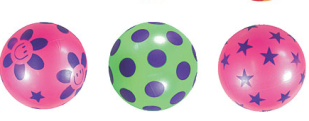 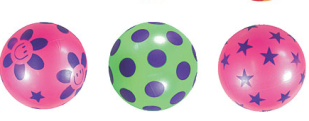 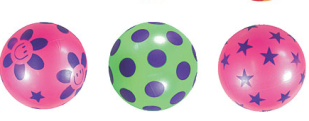 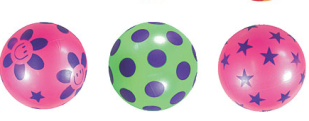 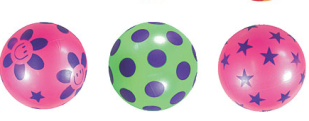 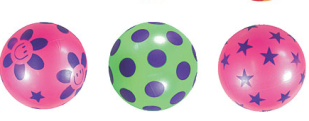 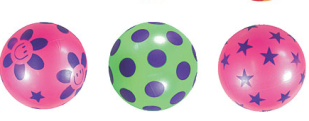 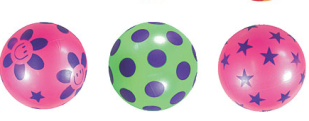 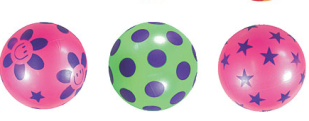 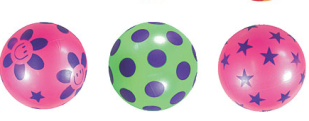 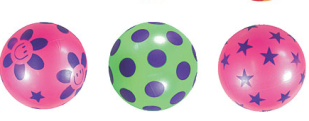 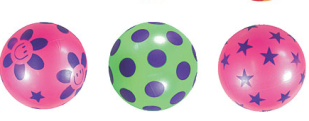 9 grupos
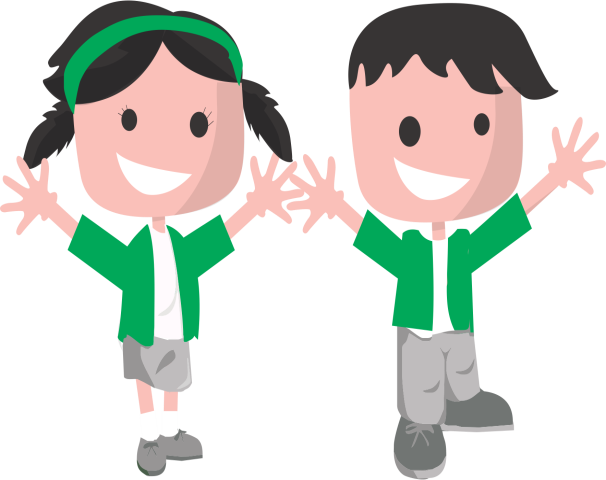 9 x 9 = 81
Tabla de Multiplicar del 9
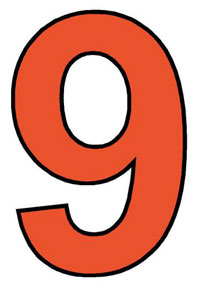 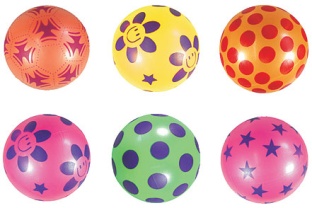 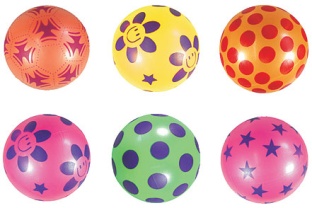 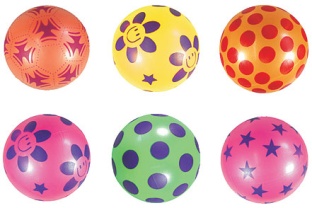 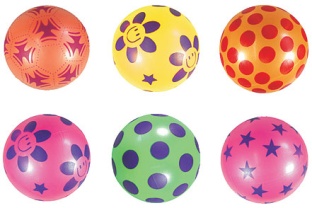 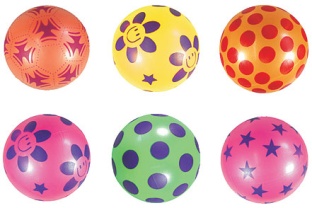 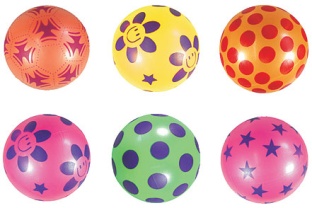 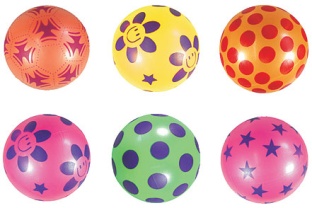 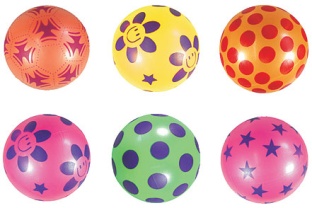 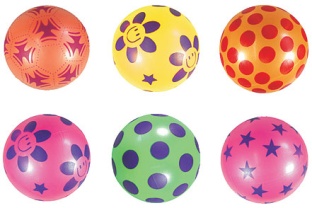 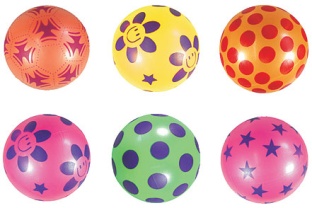 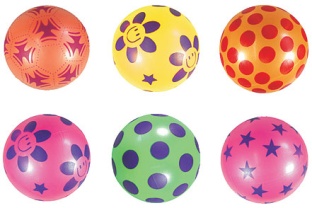 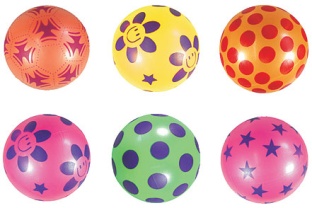 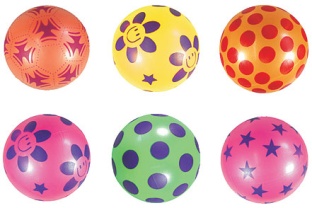 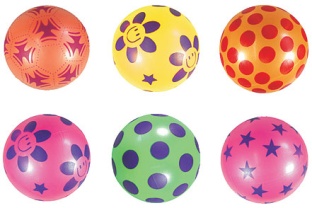 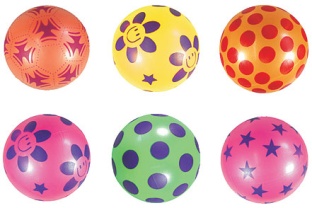 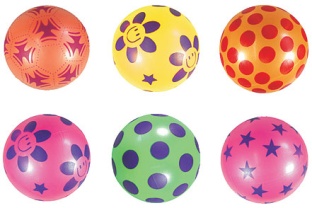 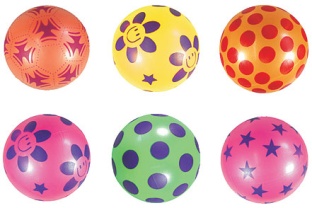 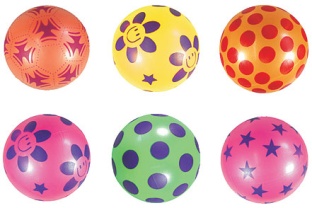 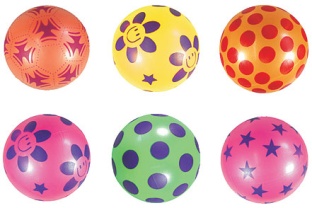 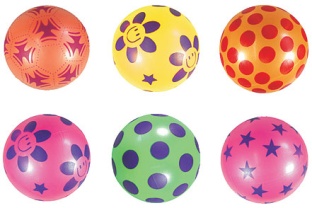 9 pelotas
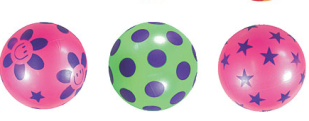 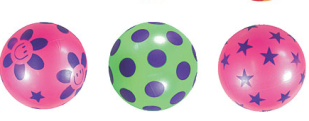 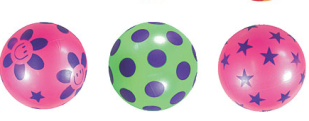 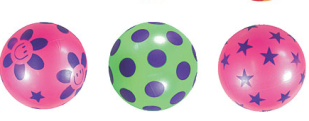 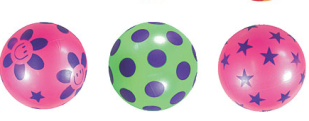 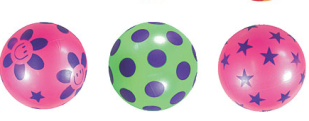 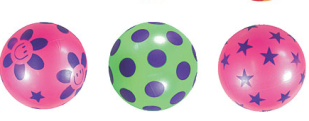 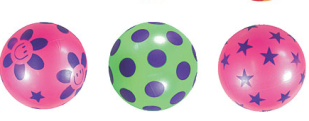 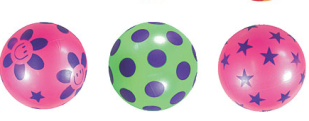 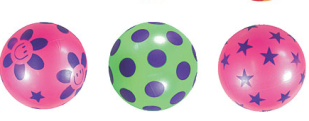 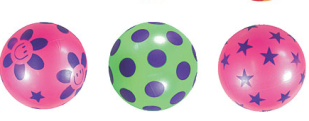 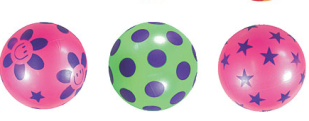 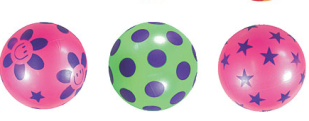 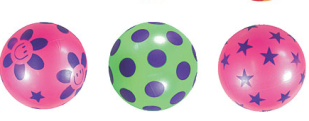 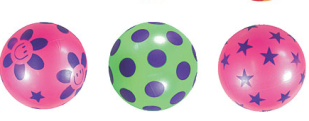 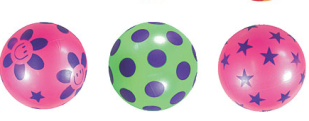 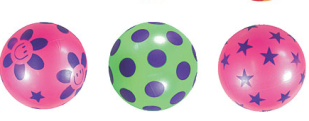 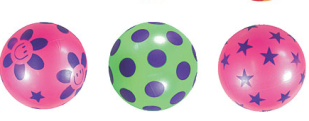 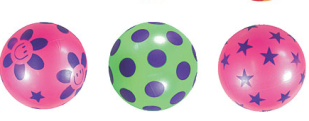 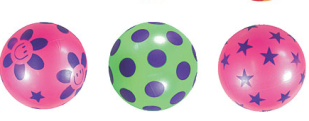 10 grupos
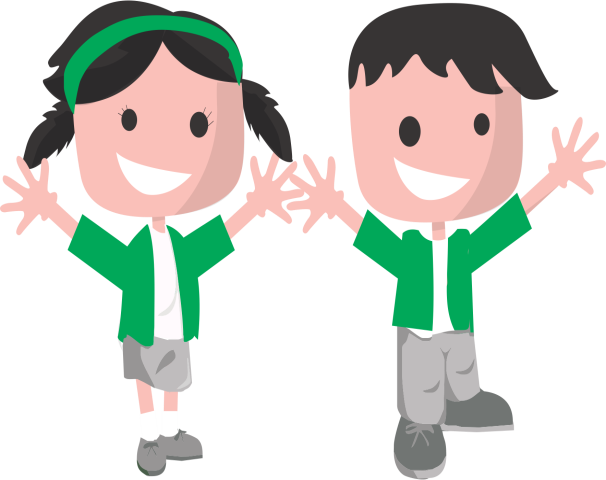 9 x 10 = 90
SERIE DE LA TABLA DEL 9
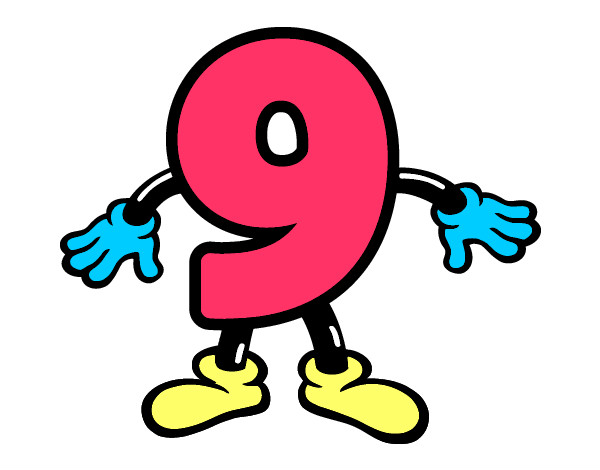 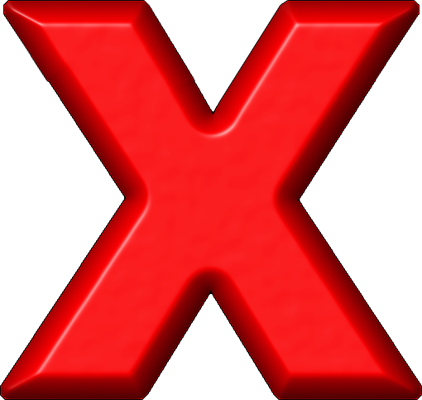 45
54
72
0
9
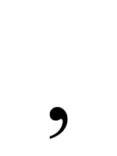 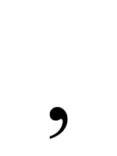 27
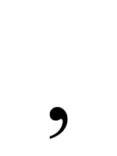 36
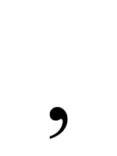 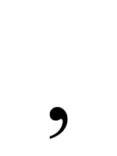 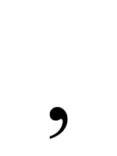 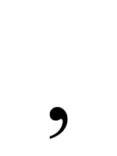 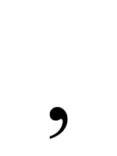 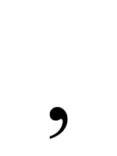 63
81
90
18
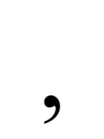 0    1   2     3      4       5       6      7     8      9    10
NUMEROS DEL
0 AL 10
SERIE
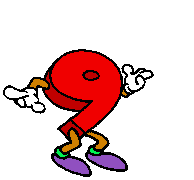 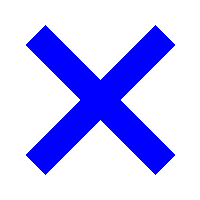 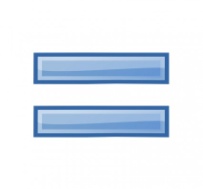 0
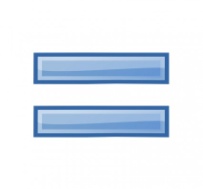 PELOTAS
1


2

3


4

5
9 PELOTAS
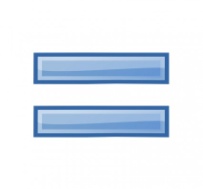 MANZANAS
9 MANZANAS
9 MANZANAS
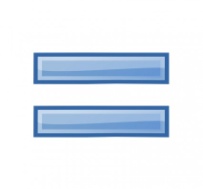 CORAZONES
9 CORAZONES
9 CORAZONES
9 CORAZONES
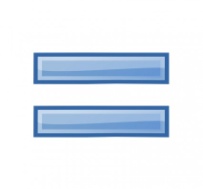 COMPUTADORAS
9 COMPUTADORAS
9 COMPUTADORAS
9 COMPUTADORAS
9 COMPUTADORAS
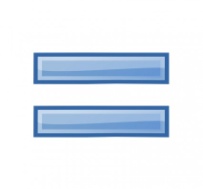 9 SOMBRILLAS
9 SOMBRILLAS
9 SOMBRILLAS
9 SOMBRILLAS
9 SOMBRILLAS
SOMBRILLAS
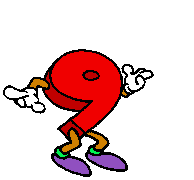 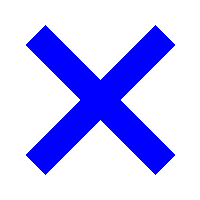 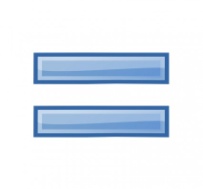 PLATANOS
6
9 PLATANOS
9 PLATANOS
9 PLATANOS
9 PLATANOS
9 PLATANOS
9 PLATANOS
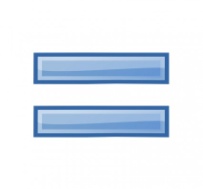 FLORES
7
9 FLORES
9 FLORES
9 FLORES
9 FLORES
9 FLORES
9 FLORES
9 FLORES
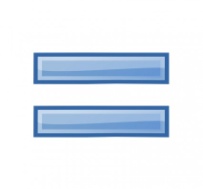 CARROS
8
9 CARROS
9 CARROS
9 CARROS
9 CARROS
9 CARROS
9 CARROS
9 CARROS
9 CARROS
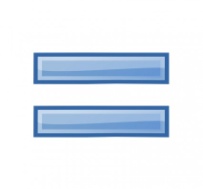 9
9 TRIANGULOS
9 TRIANGULOS
9 TRIANGULOS
9 TRIANGULOS
9 TRIANGULOS
9 TRIANGULOS
9 TRIANGULOS
9 TRIANGULOS
9 TRIANGULOS
TRIANGULOS
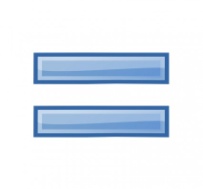 10
9 ASTERISCOS
9 ASTERISCOS
9 ASTERISCOS
9 ASTERISCOS
9 ASTERISCOS
9 ASTERISCOS
9 ASTERISCOS
9 ASTERISCOS
9 ASTERISCOS
9 ASTERISCOS
ASTERISCOS
9x0= 0
9x1= 9
9X2= 18
9x3= 27
9x4= 36
9X5= 45
9X6= 54
9X7= 63
9x8= 72
9x9= 81
9x10= 90
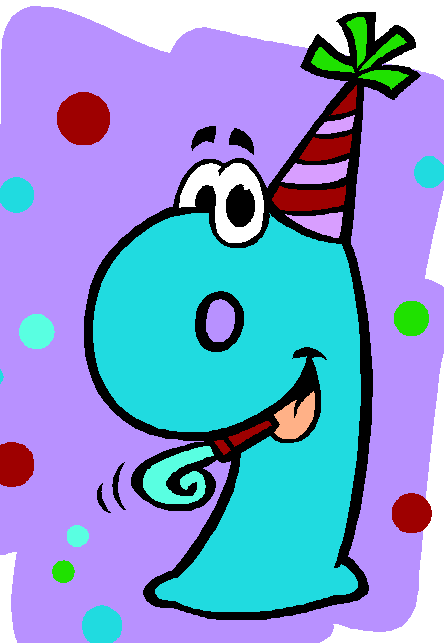 PARA CONTESTAR
9x10= 
9x0= 
9X6= 
9x4= 
9X5= 
9X2=
9x8= 
9x7= 
9x9=
9X1=
9X3=
Ejercicio de la Tabla del 9
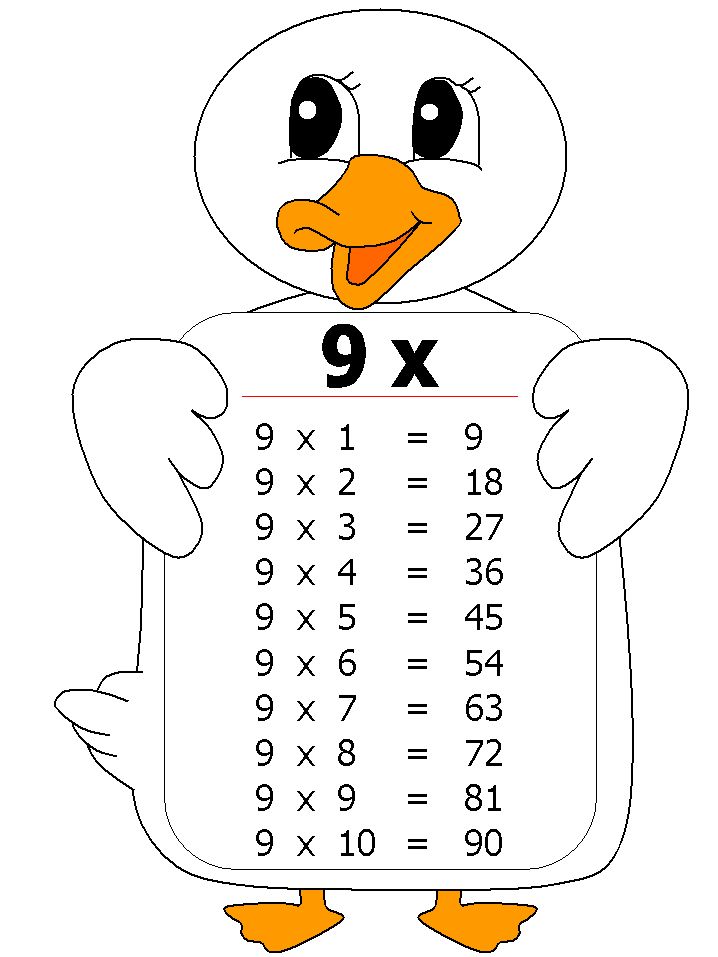 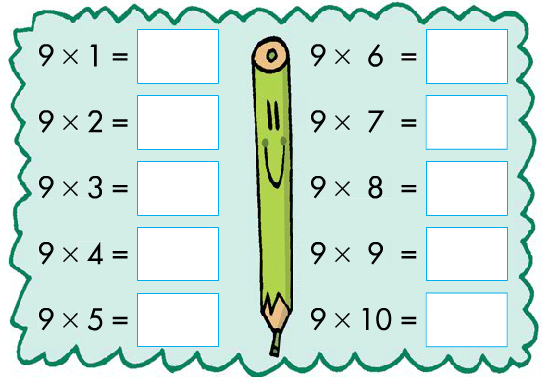